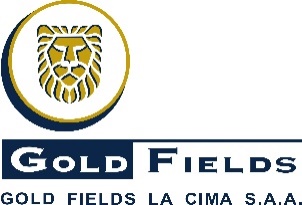 Área /contratista: 
Lugar: 
Fecha:
Descripción:
FOTOGRAFIA FECHADA   ANTES
FOTOGRAFIA
FECHADA   ANTES